7
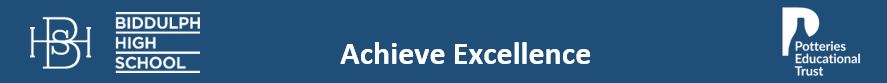 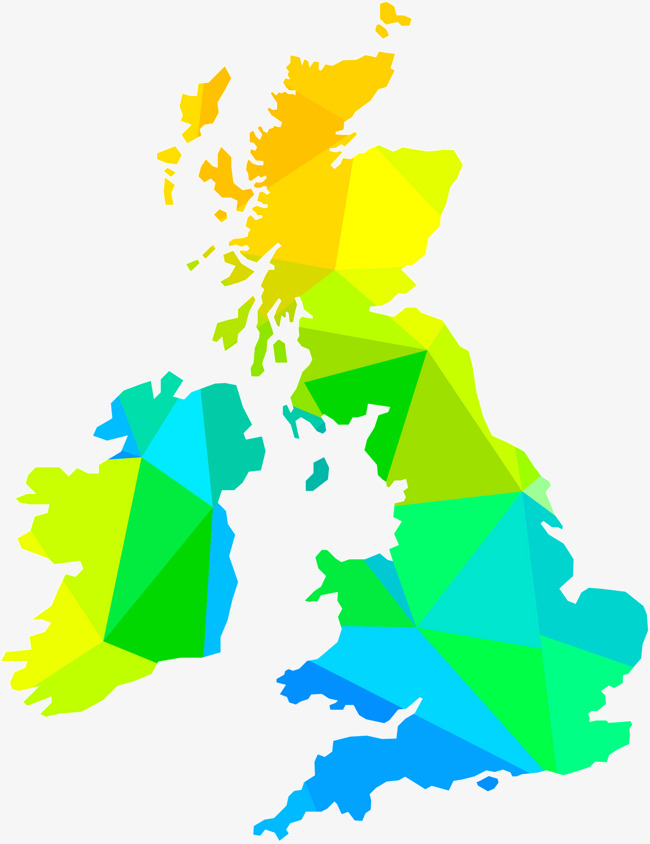 Half term 4 Spring
Revision of:
Energy
Electricity
Particle model of matter
Atomic structure
Forces
Waves
Magnetism and Electromagnetism
Space Physics
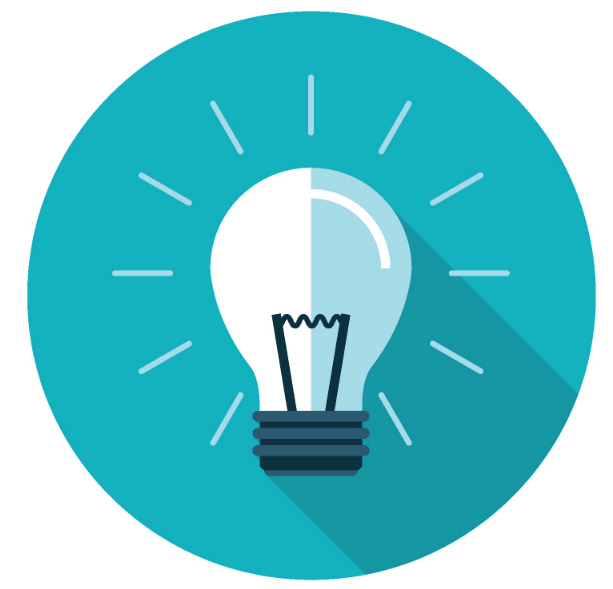 Are you completing exam style questions under timed conditions?
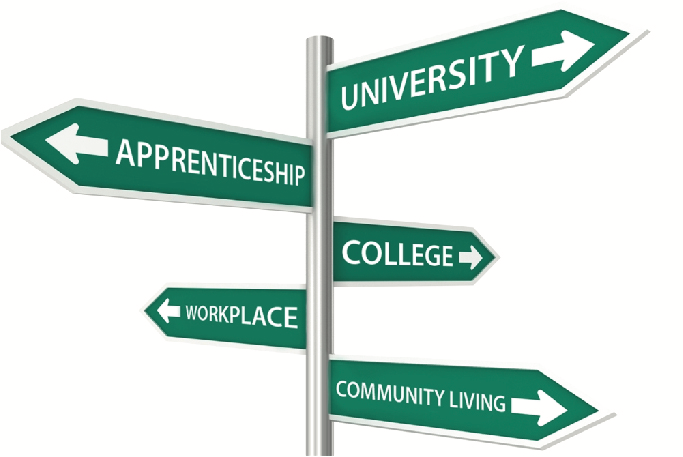 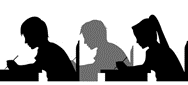 Are you attending revision classes?
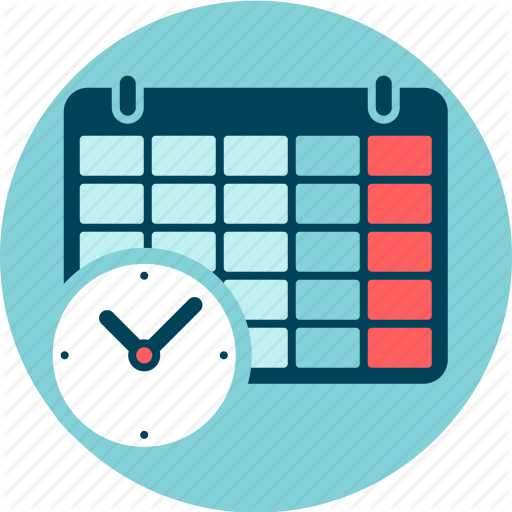 Where will Physics take you?
Astronomy and Space
Meteorology
Medical Physics
Education
Engineering
Finance
GCSE exams
Physics paper 1 and paper 2
Continue your lifelong love of learning
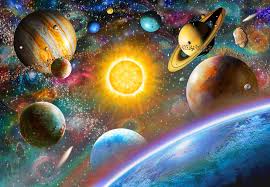 Are you acting on feedback from your class teachers?
Ensure you refer to your QLA sheets
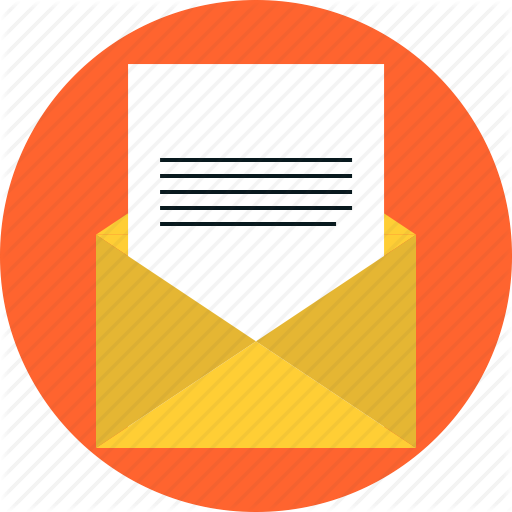 GCSE Results
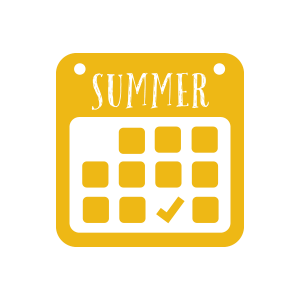 Revision timetable:
Half Term 1 Autumn
Magnetism
Magnets and magnetic fields
Currents and fields 
Currents and forces
Motors
Mock exams
Physics paper 1 and paper 2
Half term 3 Spring
 Space Physics
The solar system
Life cycle of a star
Orbits
Red shift
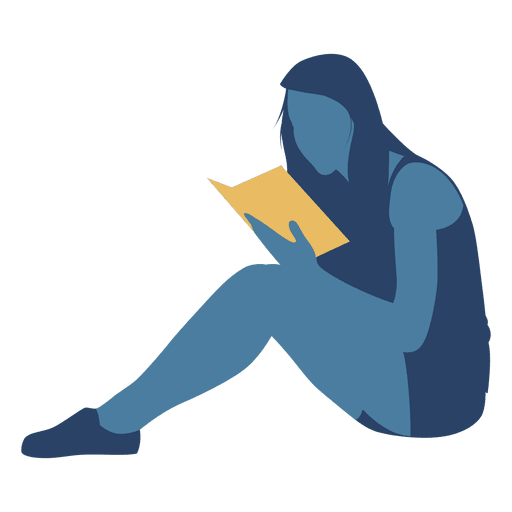 How science works skills woven through the year to refine practical and analytical skills
Are you attending revision classes?
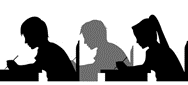 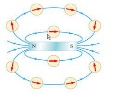 YEAR
11
Half term 2 Autumn
 Magnetism
Electromagnetic induction
Generators
Transformers
Microphones
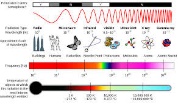 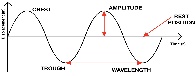 Mock exams  Physics paper 1
Half term 4 Spring
Forces and motion
Turning forces
Simple machines and Hydraulics
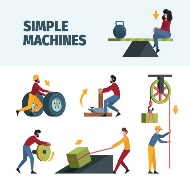 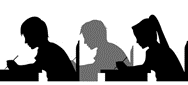 Half term 5 Summer
 Waves
Sound uses and properties
Electromagnetic spectrum
Uses of the Electromagnetic spectrum
Half term 6 Summer
 Waves
Dangers of the Electromagnetic spectrum
Lenses
Light and colour
Are you completing exam style questions under timed conditions?
Are you attending revision classes?
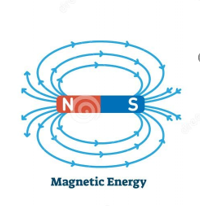 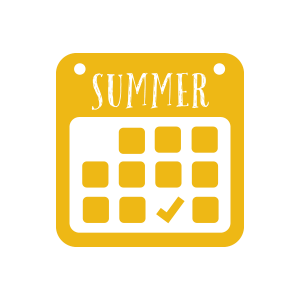 Revision timetable:
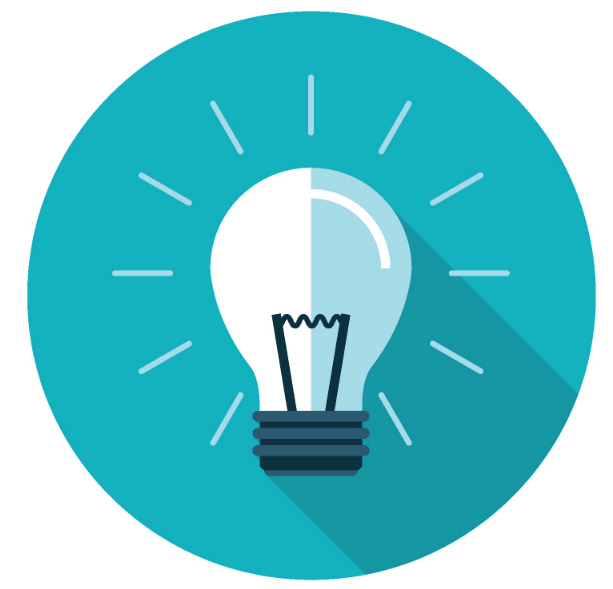 Start to develop independent study habits
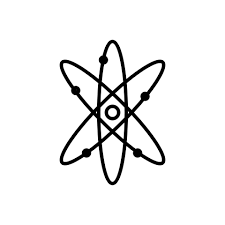 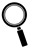 Half term 3 Spring
 Forces and motion
Distance, time and speed
Vectors and scalars
Acceleration
Motion graphs
Equations of motion
Half term 2 Autumn
 Forces and motion
Newton's Laws
Momentum
Work and power
Stretching springs
Gravitational potential energy
Half term 1 Autumn
Atomic structure
 Radioactivity
Atoms and isotopes
Alpha, Beta and Gamma
Nuclear equations
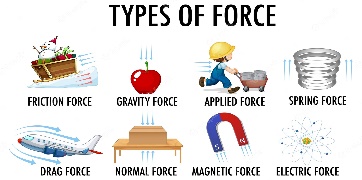 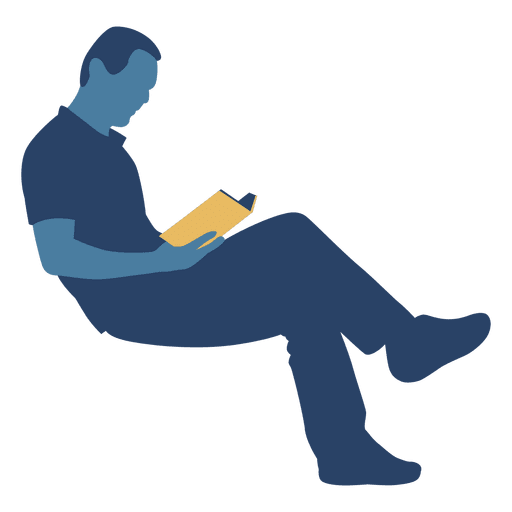 How science works skills woven through the year to refine practical and analytical skills
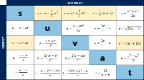 YEAR
10
Half term 5 Summer
Electricity
Circuit component
Resistance
Sensing circuits
Electrical power
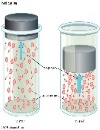 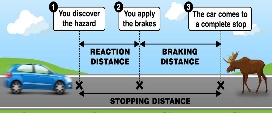 Half term 2 Autumn
Atomic structure
Half life
Radiation and its effects
Nuclear Fission
Nuclear Fusion
End of year assessment

You will sit a formal examination in all three sciences that will then be used as a basis for Year 10 setting
Half term 6 Summer
Matter
Atomic model
Density
Specific heat capacity
Pressure
Floating and sinking


.
Half term 4 Spring
Energy sources
Energy conservation
National Grid
Efficiency
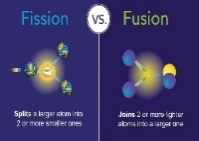 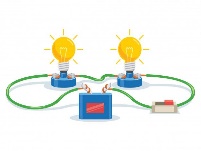 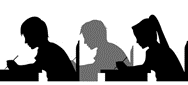 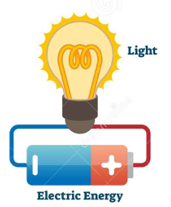 Half term 5 Summer
Electricity
Electrostatics
Simple circuits
Series and parallel circuits
Half term 3 Spring
 Energy
Energy stores
Energy transfers
Energy analysis 
Walls and insulation
Efficiency
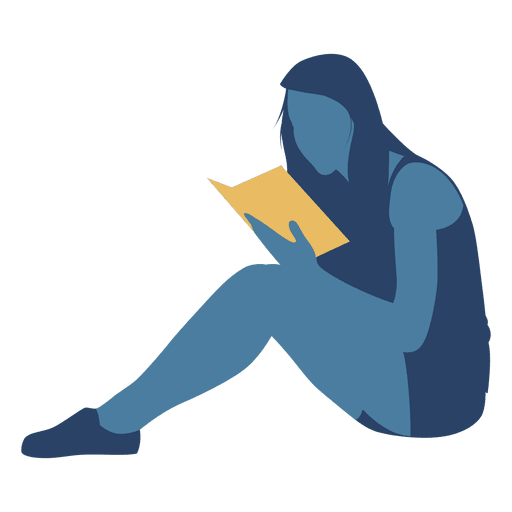 Baseline assessments to inform setting
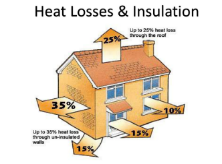 Half term 1 Autumn
KS3 Heat Energy and renewables, Electricity
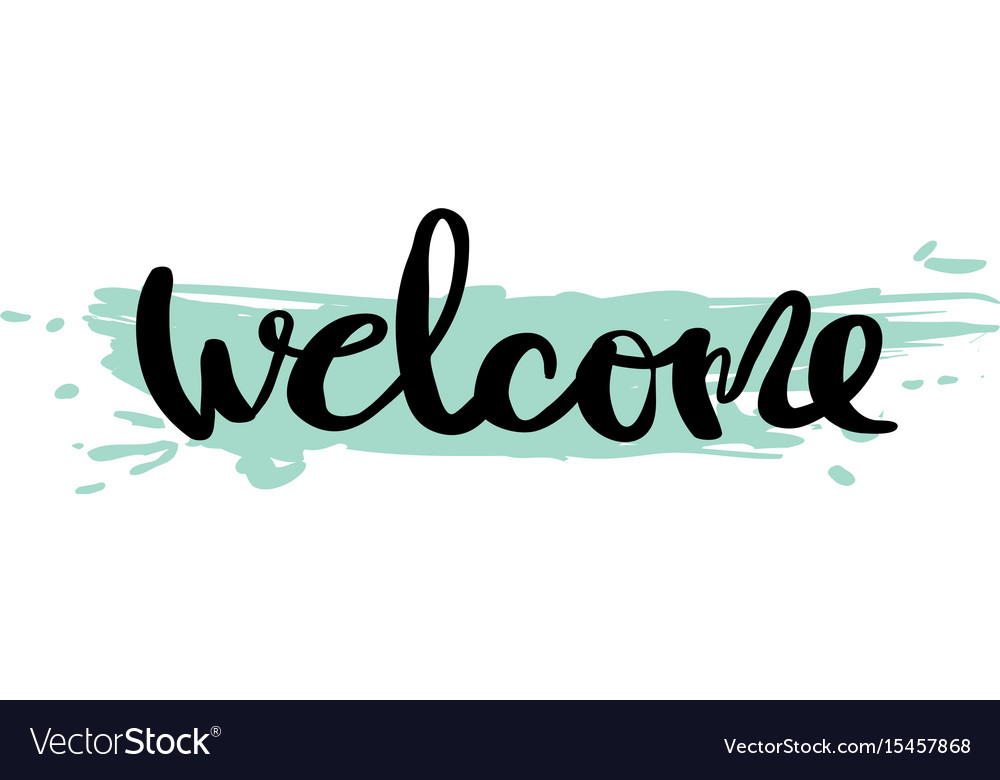 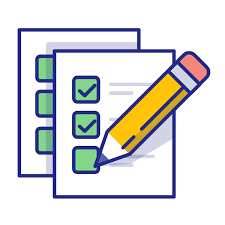 YEAR
9
YEAR
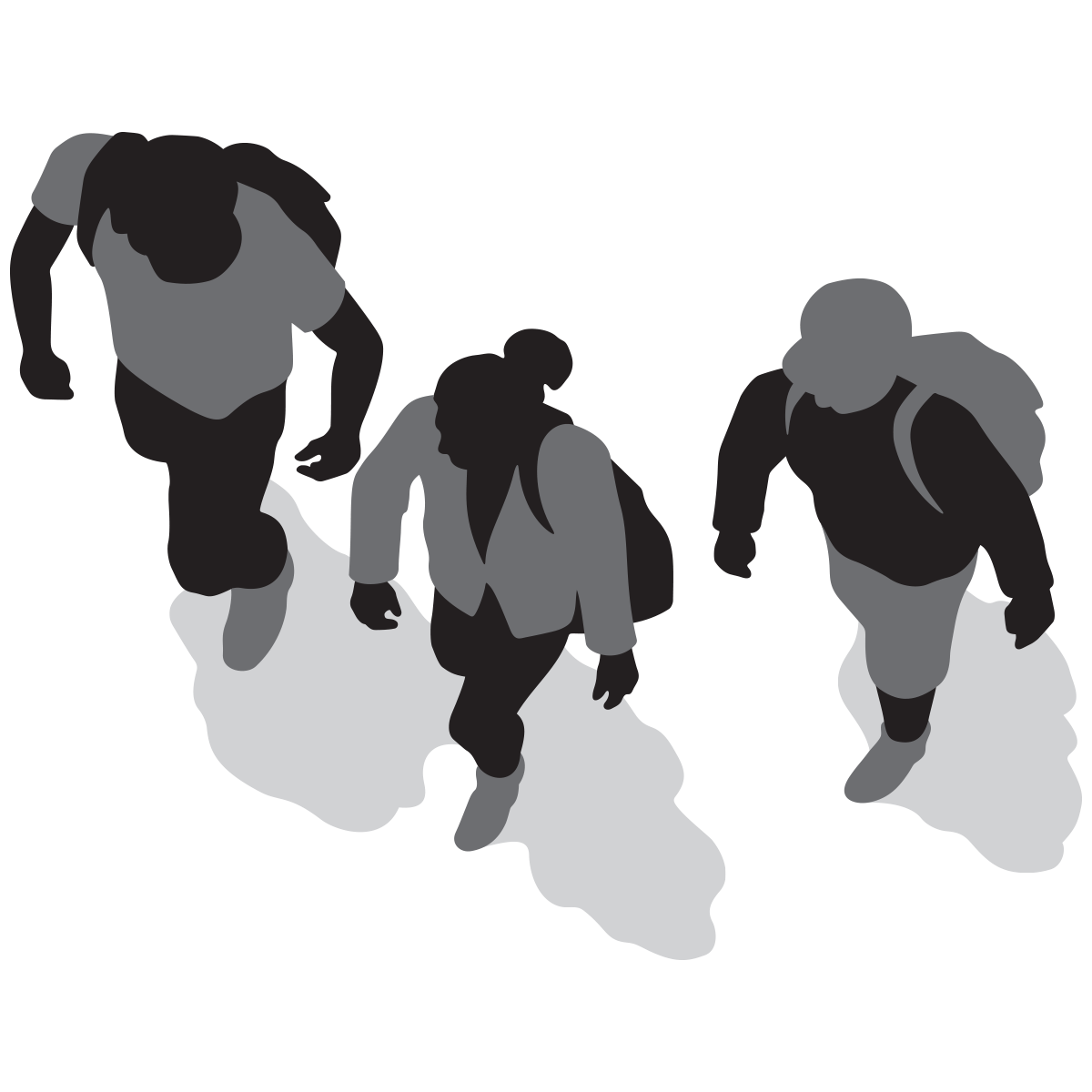 Half term 2 Autumn
KS3, magnetism, waves and light
You will study a range of topics across all three sciences. The Biology, Chemistry and Physics topics are common to all in Year 9
Build a solid foundation in education
WOODHOUSE ACADEMY/JAMES BATEMAN
PRIMARY 
SCHOOL
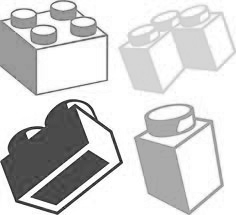 Sit SATS in 
Y6
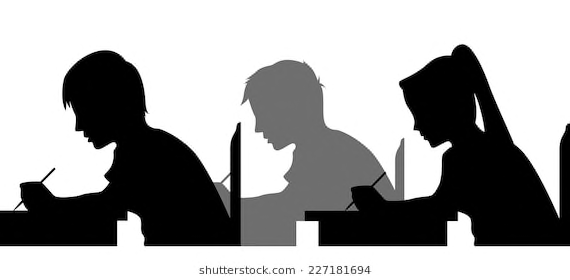 Develop a lifelong love of learning
‘ Achieve Excelence.’
7
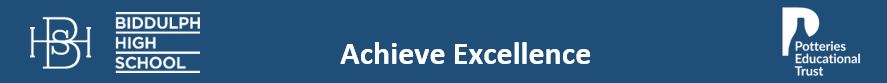 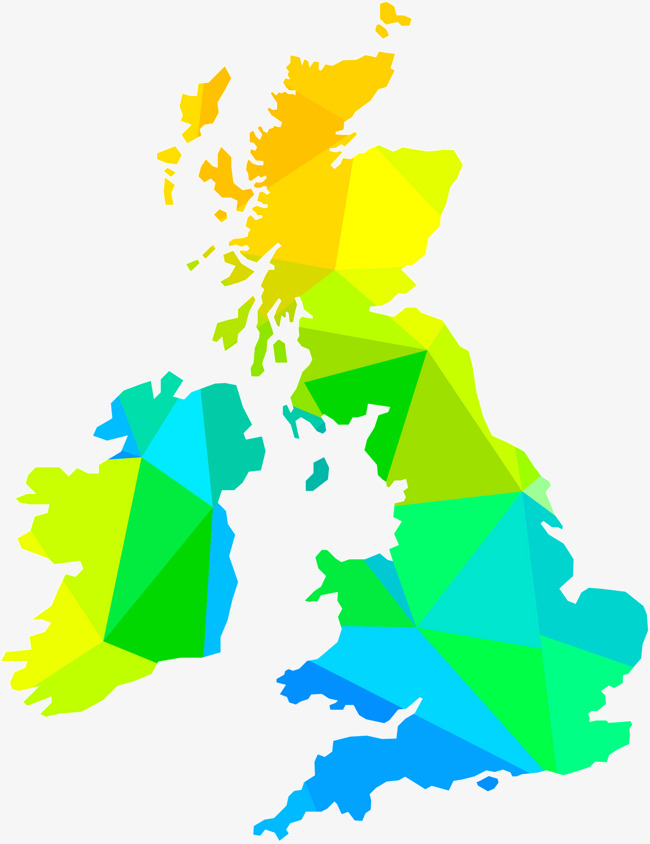 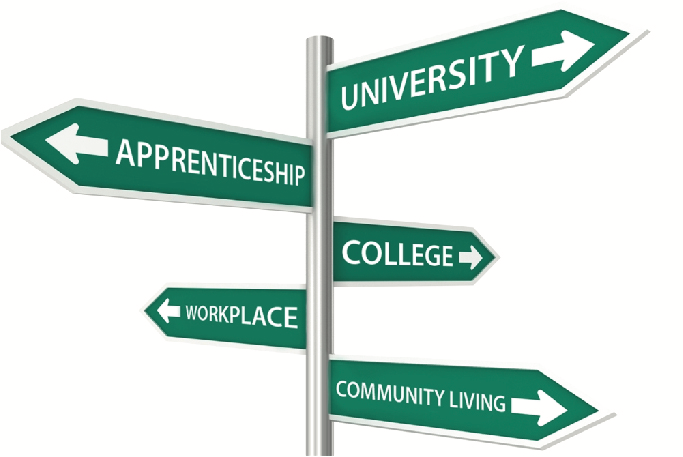 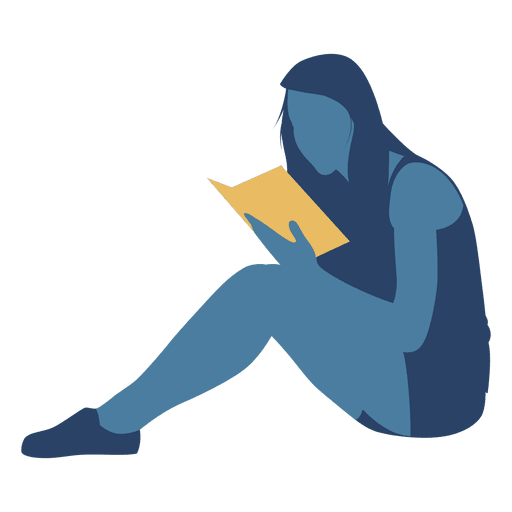 Moving onto university or  degree level apprenticeships
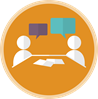 Where will Physics take you?
Astronomy and Space
Meteorology
Medical Physics
Education
Engineering
Finance
Summer
Year 13
Continue your lifelong love of learning
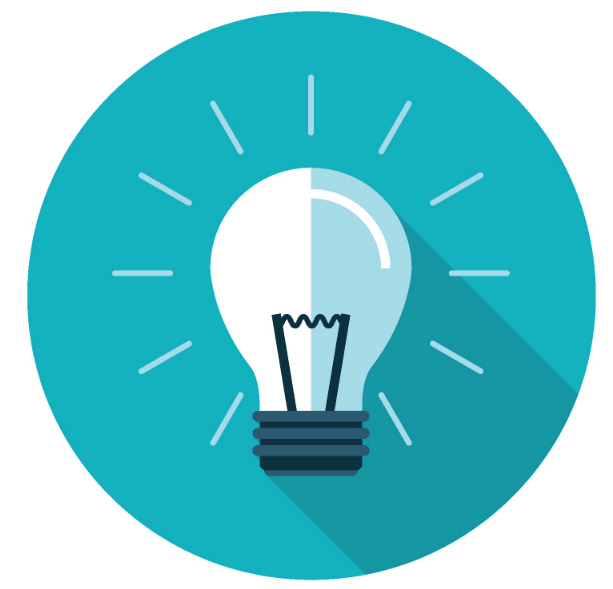 A level results
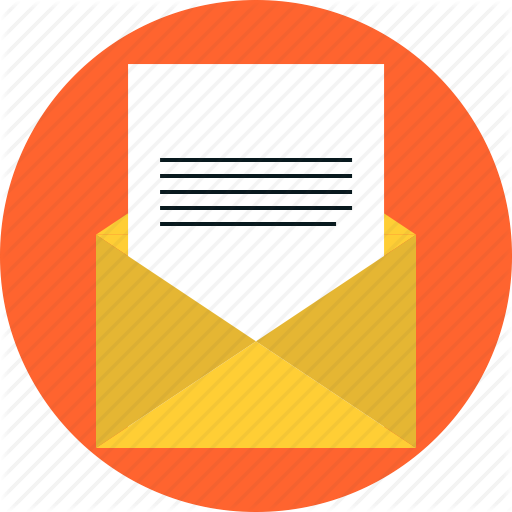 Entering the world of work
Results day
Successful UCAS application confirmation or going through clearing
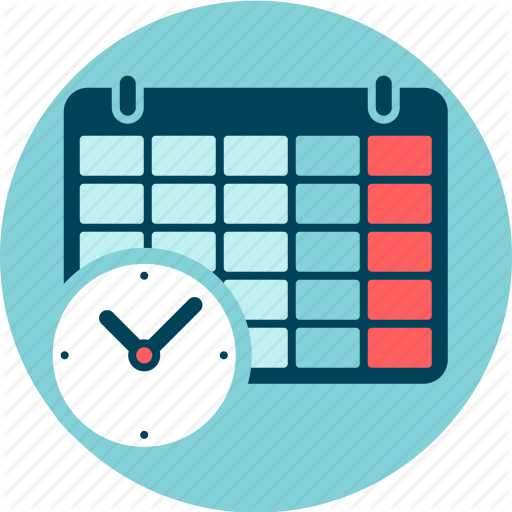 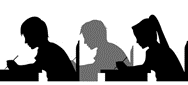 Half term 6 Summer
Completion of final examinations
Examination technique refined through revision
Half term 5 Summer
Medical physics
Revision for final examinations
Summer examinations
Modelling Physics
Exploring Physics
Unified Physics
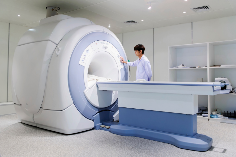 Half term 4 Spring
Particle physics
Radioactivity
Nuclear Physics
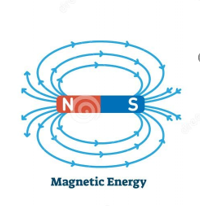 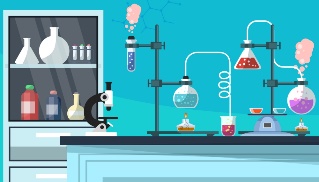 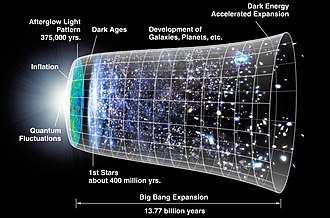 Half term 2 Autumn.
Gravitational fields
Stars
Cosmology
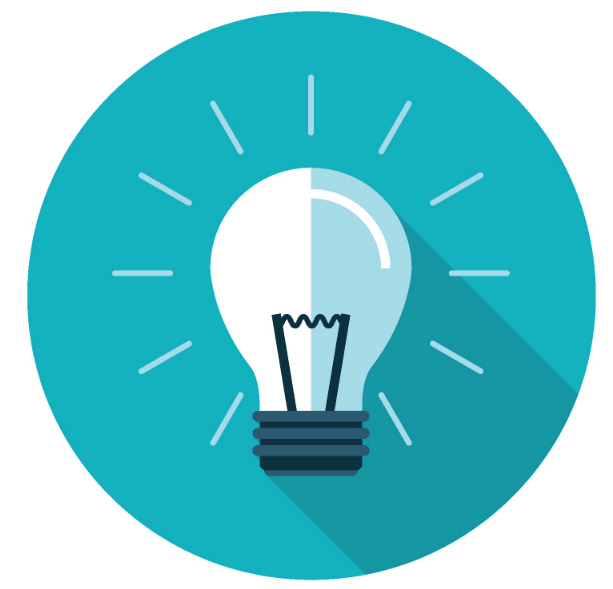 Are you completing exam style questions under timed conditions?
Continue to develop independent study habits
Half term 3 Spring
Capacitance
Electric fields
Magnetic fields
Practical endorsement work completed throughout the course
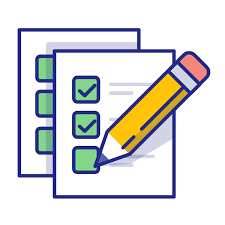 Half Term 1 Autumn
Circular motion
Oscillations
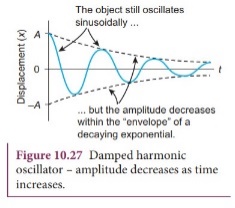 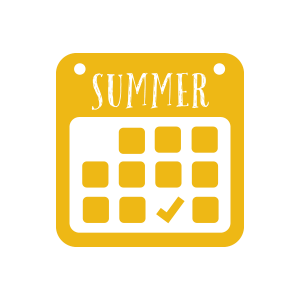 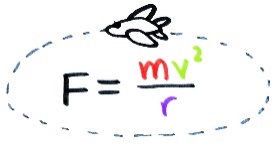 Half term 6 Summer
Thermal physics
Ideal gases
Circular motion
Revision timetable:
Practical endorsement work completed throughout the course
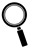 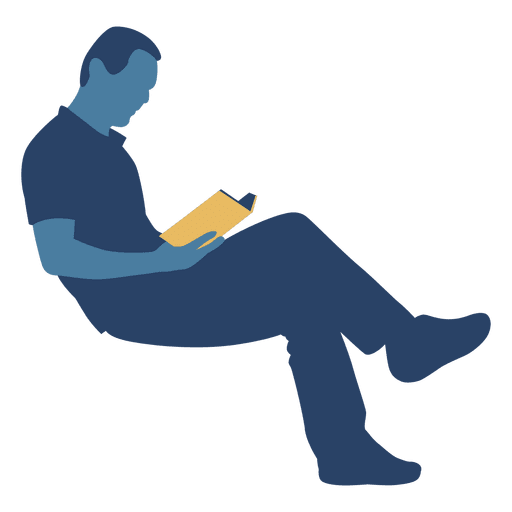 Research PAG issued
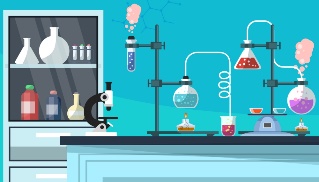 YEAR
13
Practical endorsement work completed throughout the course
Consolidation of Y12 work going into Y13.
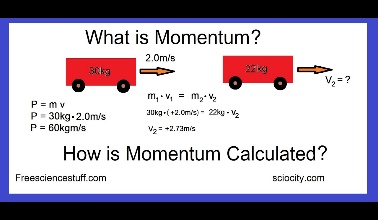 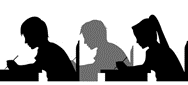 Half term 2 Autumn.
Work, energy and power
Materials
Laws of motion and momentum
End of year assessment

You will sit a formal examination in Y12 that will assess your suitability to continue the course in Y13
Are you completing exam style questions under timed conditions?
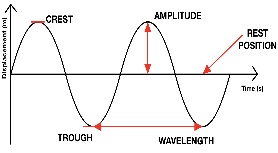 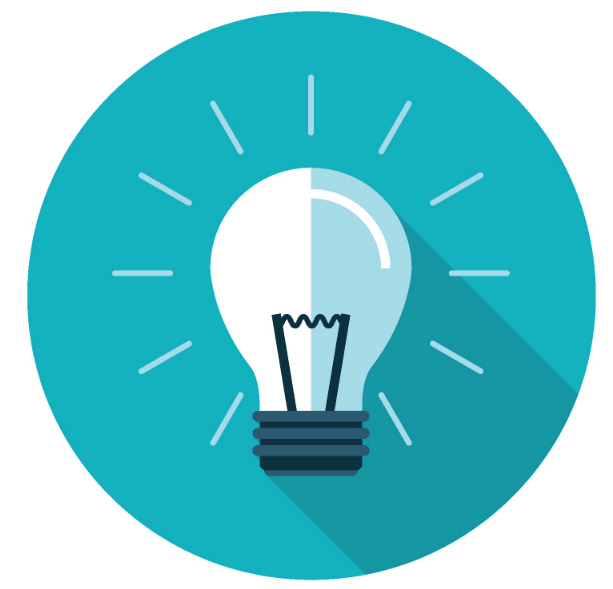 Half term 4 Spring
Waves 1
Waves2
.
Half term 1 Autumn
Foundations of Physics
Motion
Forces in action
Half term 5 Summer
Quantum physics
Mock revision
Y12 Mock
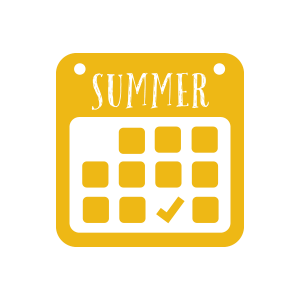 Continue to develop independent study habits
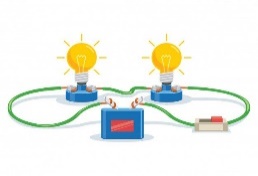 Half term 3 Spring
Charge and current
Energy power and resistance
Electrical circuits
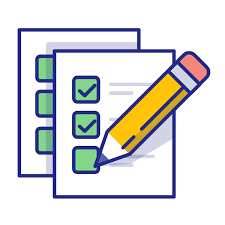 Revision timetable:
Bridging tasks to be completed and handed in
GCSE examinations
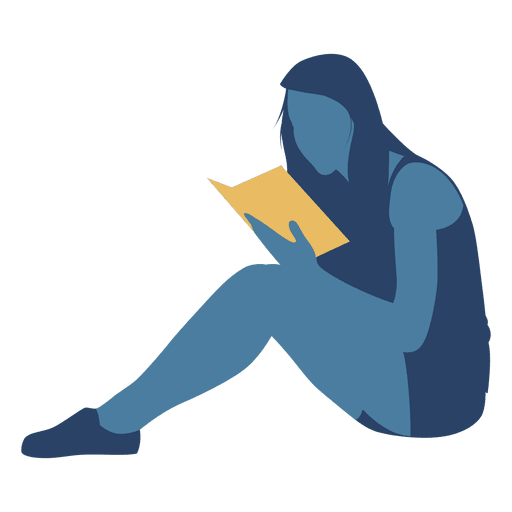 You will study a range of topics across both years. Building
Start to develop independent study habits
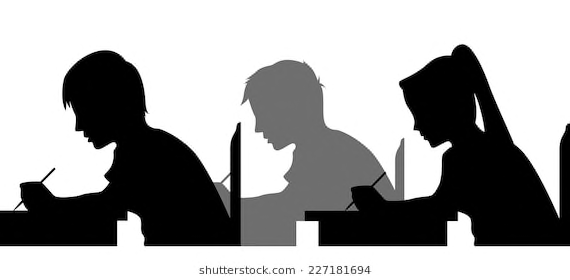 YEAR
12
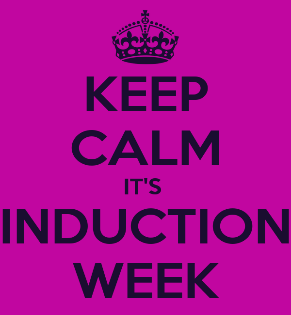 Year
11
Y11 Induction week
You will get the chance to have taster lessons to see if the A Level course is right for you
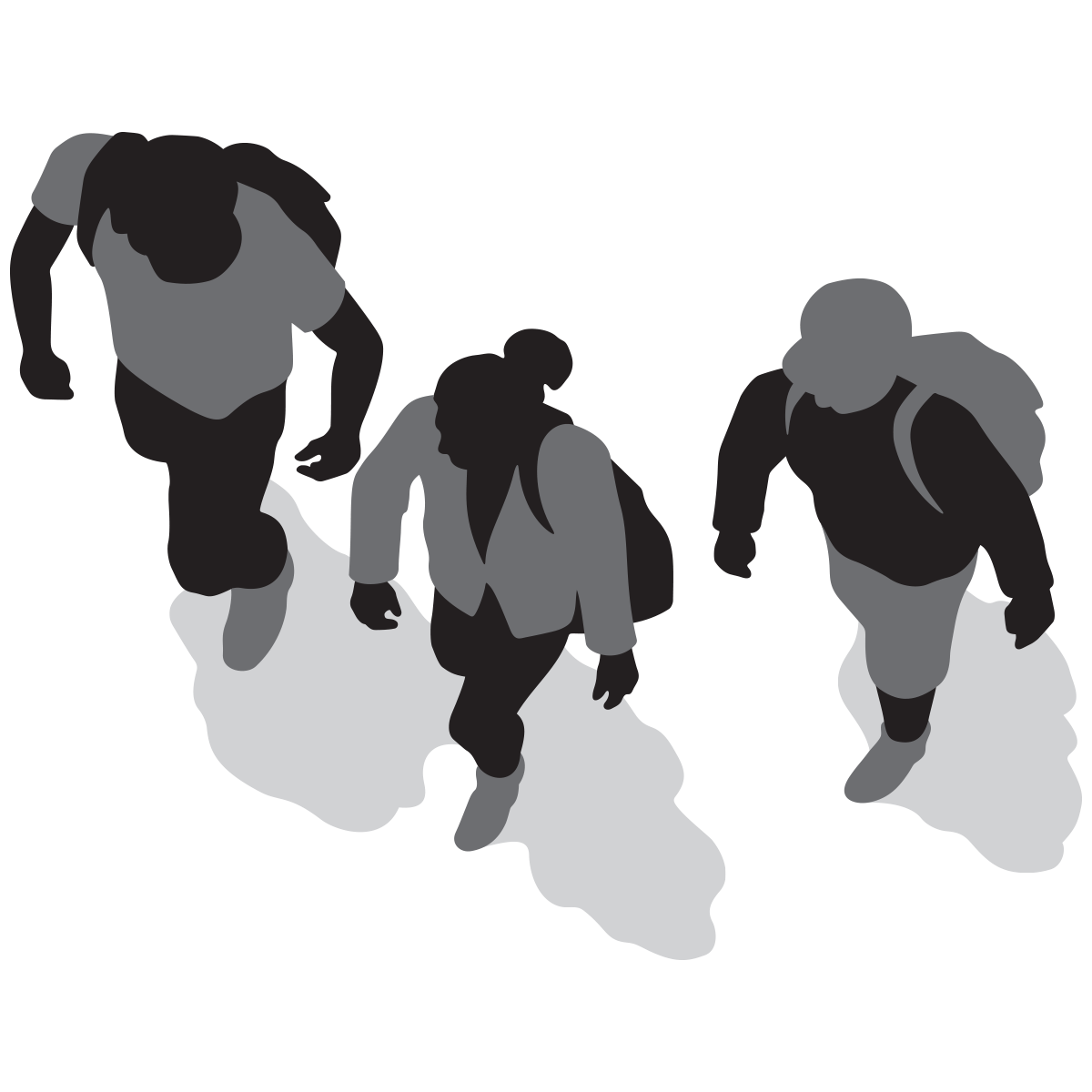 Build a solid foundation in education
Secondary school
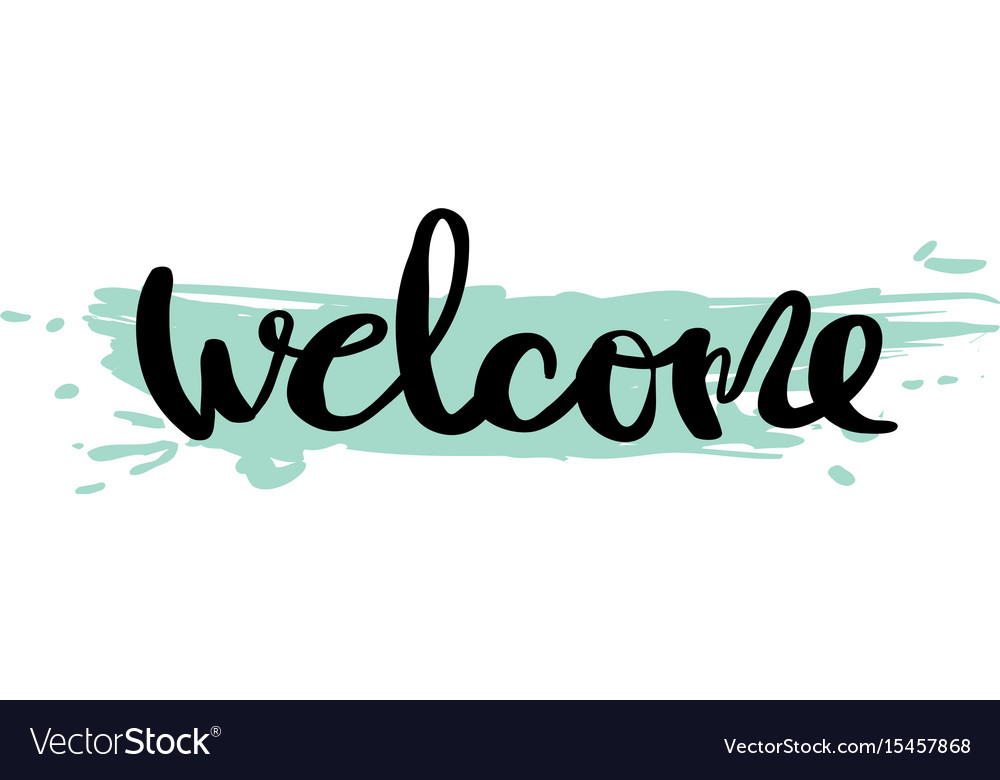 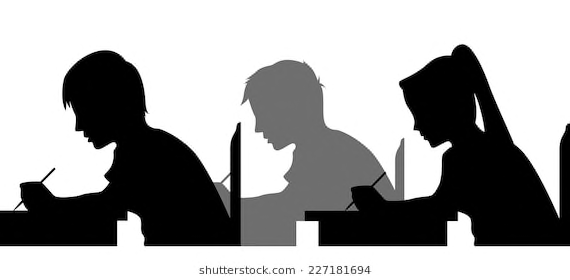 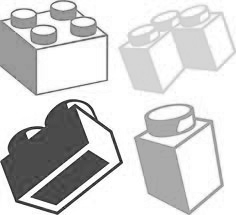 Mocks in Y11,  information from these can help to  inform your choices for  A Level
Develop a lifelong love of learning
‘ Achieve Excelence.’